أحكام النون الساكنة والتنوين    نْ
تعريف النون الساكنة :
* هي النون الخالية من الحركة .
* وهي التي تثبت خطاً ولفظاً ووصلاً ووقفاً .
* وتقع في الأسماء ( الإنْسان ) والأفعال ( أنْعمت ) وتكون متوسطة ومتطرفة .
*  وفي الحروف ( منْ ) تكون متطرفة فقط .
* المقصود بالنون الساكنة ( نْ ) أن سكونها ثابت وصلا ووقفا ..  وبالتالي
تعريف التنوين :
هو نون ساكنة زائدة تلحق آخر الاسم لفظاً ووصلاً وتفارقه خطاً ووقفاً .
علامته :
فتحتان أو كسرتان أو ضمتان .
حكمه حال الوقف :
التنوين بالفتح : تبدل ألفاً دائما إلا إذا كانت هاء تأنيث مثل :
 ( إلا رحمةً من ربك ) فيوقف عليها بالهاء من غير تنوين .
التنوين بالضم والكسر : يحذف التنوين ويوقف عليها بالسكون .
 للنون الساكنة والتنوين أربعة أحكام :
*الإظهار . *الإدغام .*الإقلاب .*الإخفاء .
1-  الإظهار
في اللغة : البيان والوضوح .
 وفي الاصطلاح :
إخراج كل حرف من مخرجه من غير غنة.
حروفه : أ ، هـ ، ع ، ح ، غ ، خ .
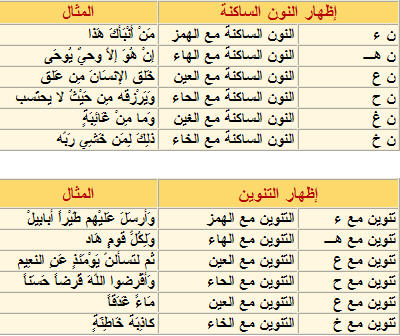 2- الإدغام
في اللغة : الإدخال 
وفي الاصطلاح :
إدخال الحرف الساكن في الحرف المتحرك بحيث يصيران حرفا واحدا من جنس الثاني .
حروفه مجموعة في :      يرملون 
أقسام الإدغام : 
إدغام بغنة : ( ينمو ).           2) إدغام بغير غنة ( ر ، ل )
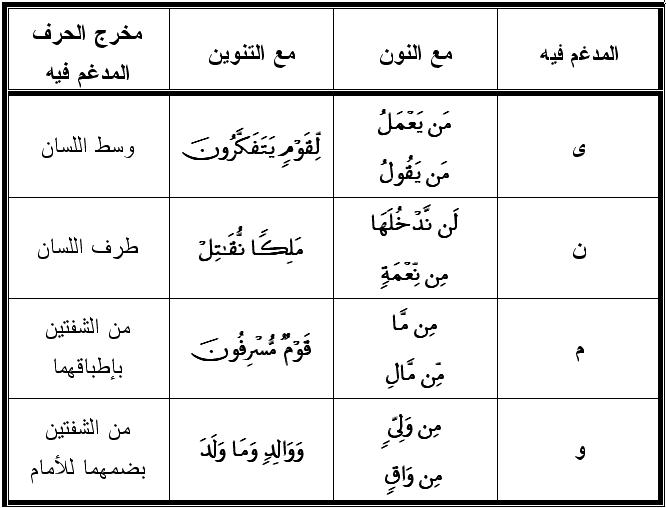 يشترط في الإدغام أن يكون في كلمتين .
فإذا جاء النون وحرف الإدغام في كلمة واحدة وجب إظهاره . 
ويسمى الإظهار المطلق وهو غير الإظهار الحلقي والإظهار الشفوي 
وهو نوعان :
1) التقاء النون الساكنة مع أحد حروف الإدغام في كلمة واحدة وقد ورد ذلك في القرآن الكريم في ( 4 ) كلمات :      ( الدنيا ، بنيان ، قنوان ، صنوان ) .
2) إظهار النون في هجاء الحرف عند حرف الإدغام وذلك في موضعين : (يس والقرآن ) ، ( نون والقلم ) .
الإقلاب
في اللغة : تحويل الشيء عن وجهه .
وفي الاصطلاح:    قلب النون الساكنة ميما .
  مع:   *   إخفاء هذه الميم عند الباء .
               *  إظهار الغنة مع الإخفاء .
الإخفاء
في اللغة : الستر .
وفي الاصطلاح: 
النطق بالحرف على حالة متوسطة ما بين الإظهار والإدغام مع مراعاة الغنة 
ويسمى الإخفاء الحقيقي .
حروفه : ( 15 ) حرفا في أول الكلمات الآتية من هذا البيت :
صف ذا ثنا كم جاد شخص قد سما 
                                   دم طيبا زد فـي تـقى ضع ظـالما 
أمثلته:
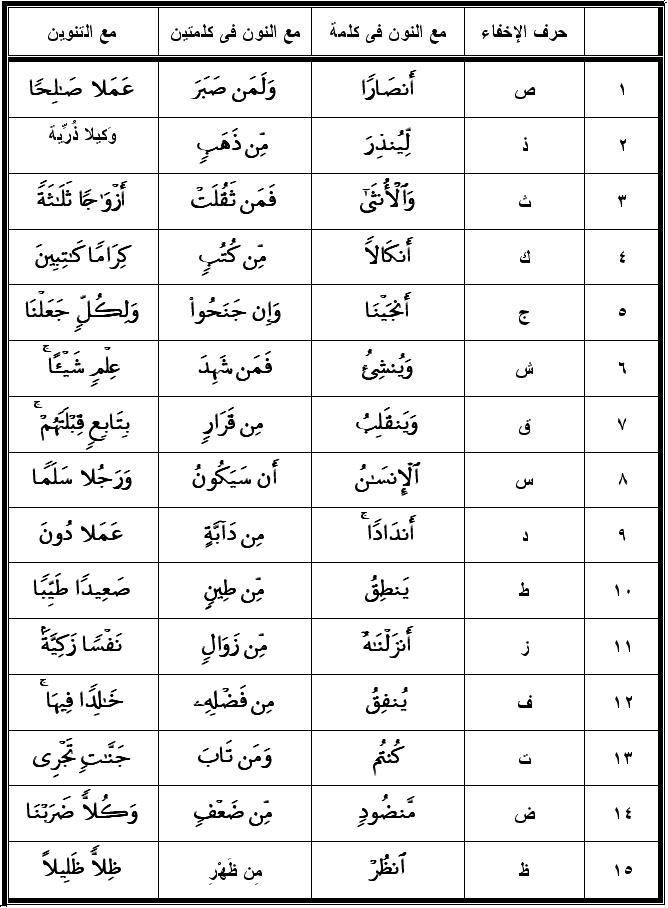